Jogador 1
__________
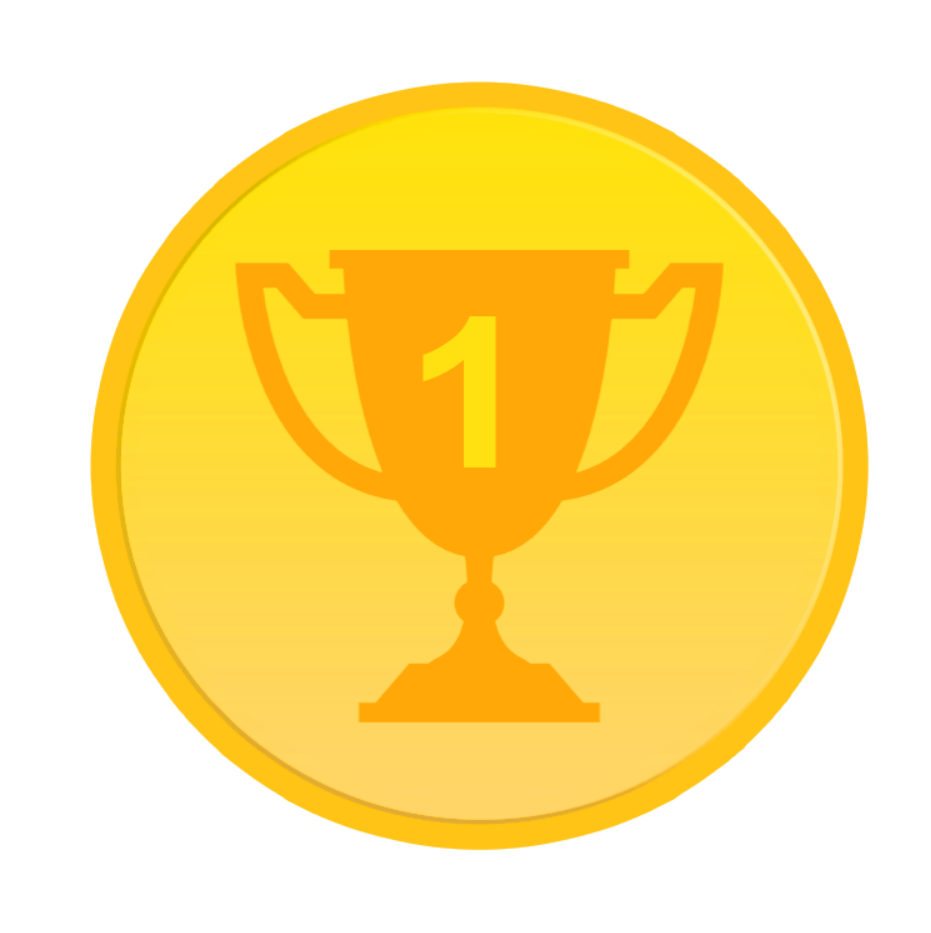 Jogador 2
__________
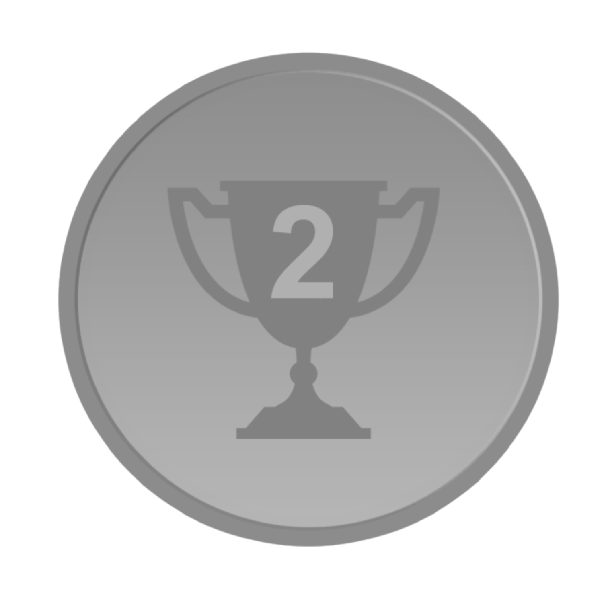 Jogador 1
__________
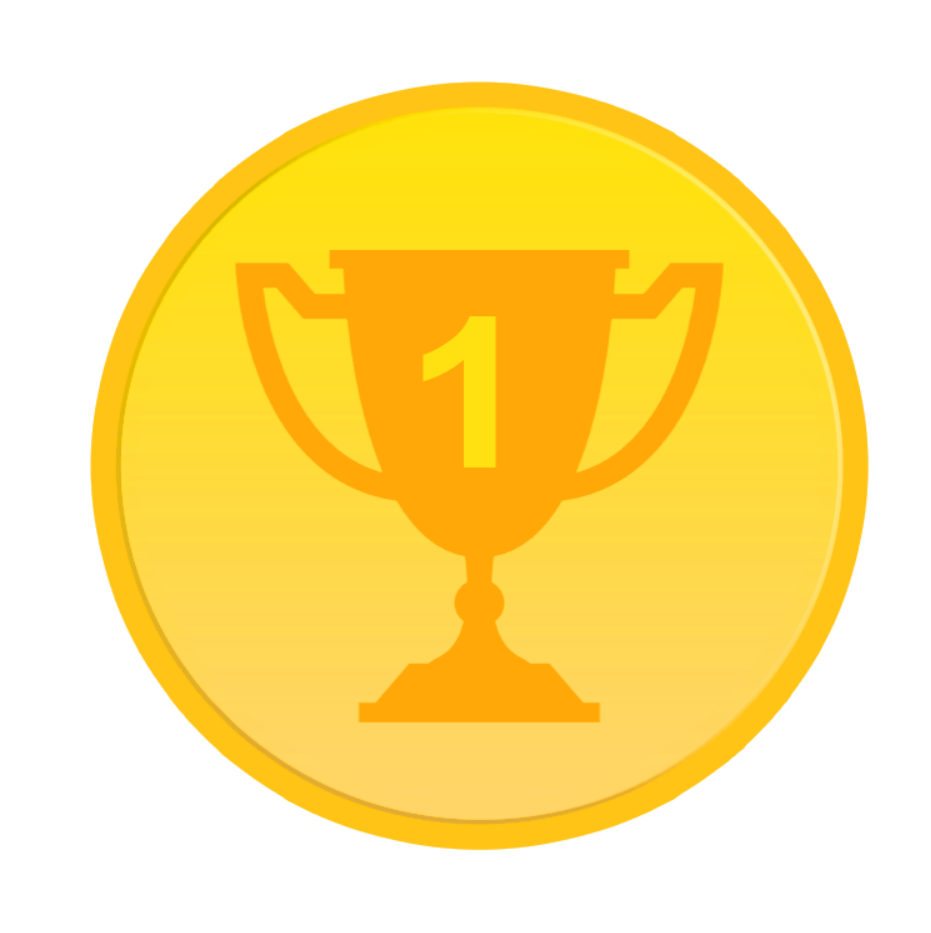 Jogador 2
__________
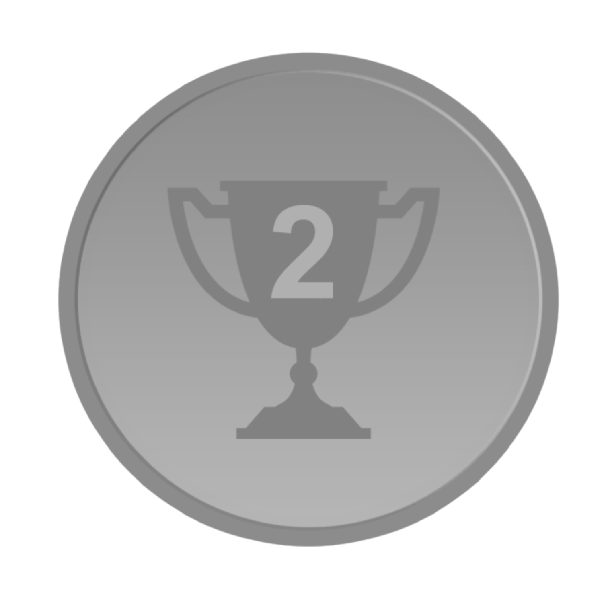 Jogador 1
__________
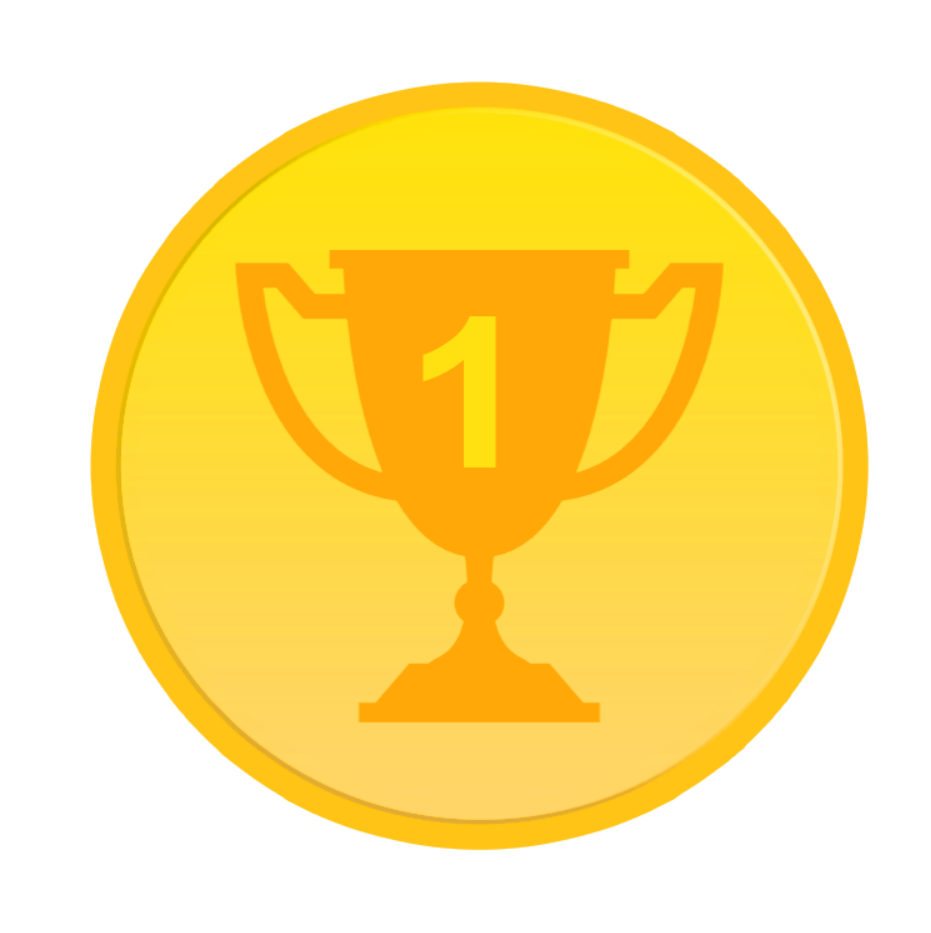 Jogador 2
__________
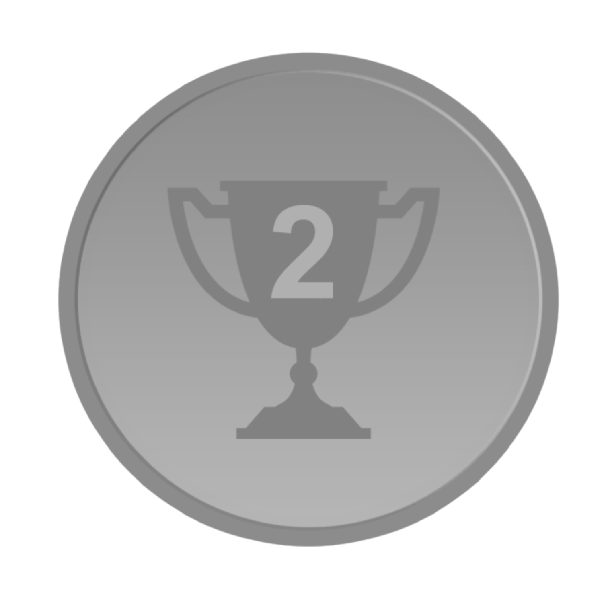 Jogador 1
__________
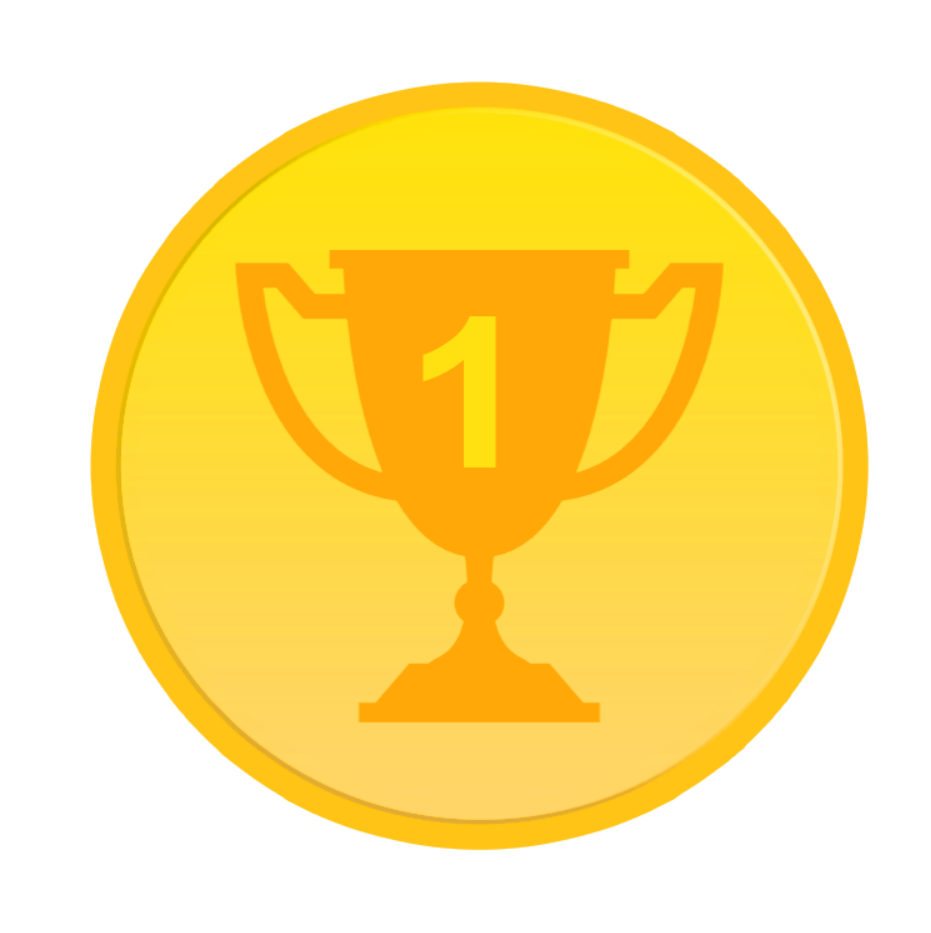 Jogador 2
__________
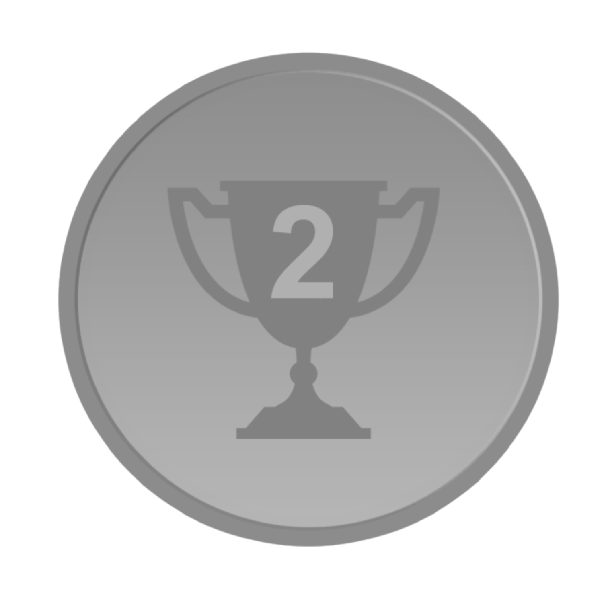 Jogador 1
__________
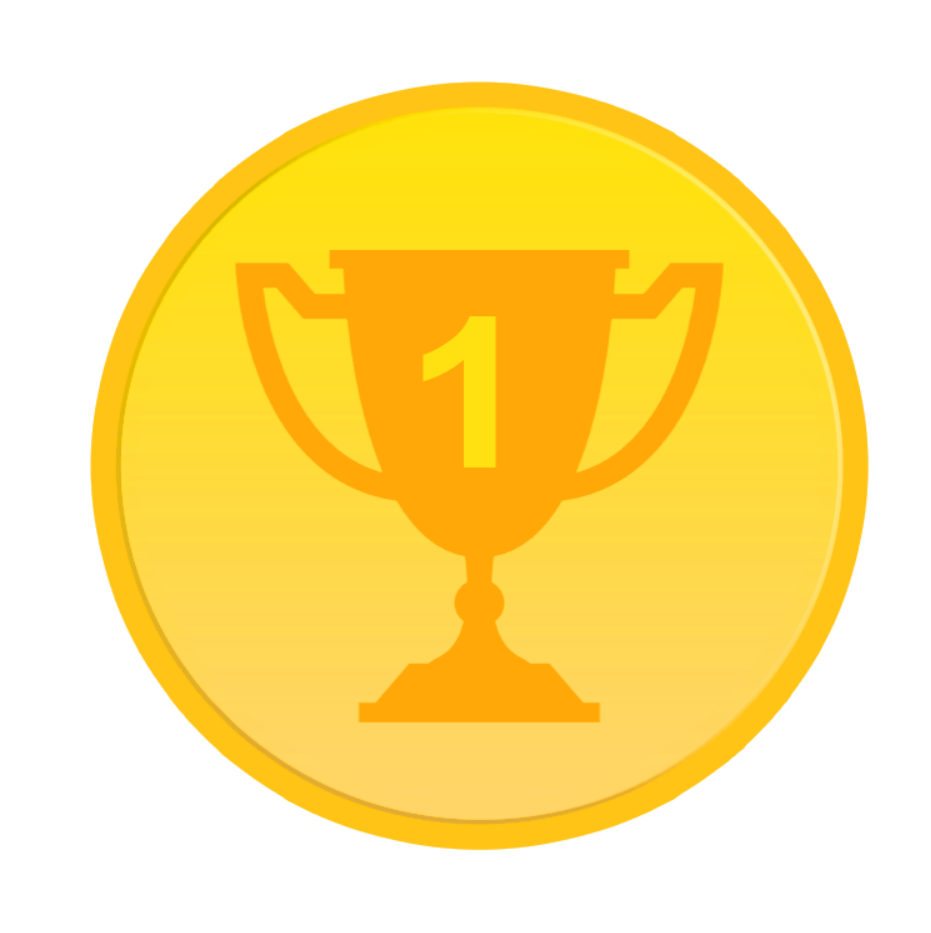 Jogador 2
__________
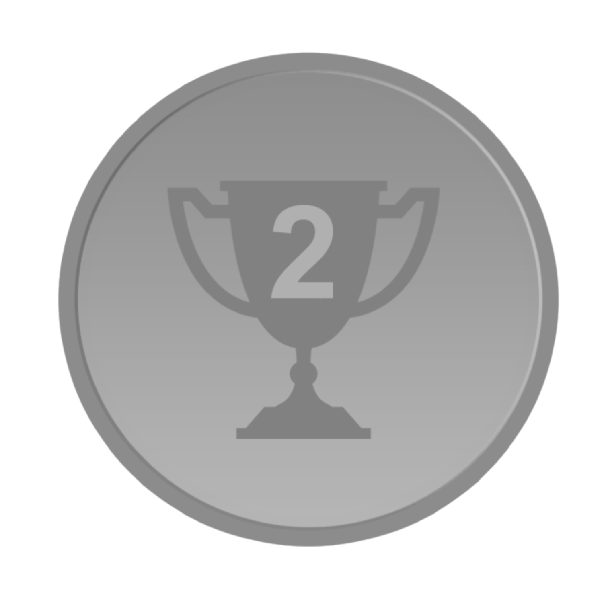 Jogador 1
__________
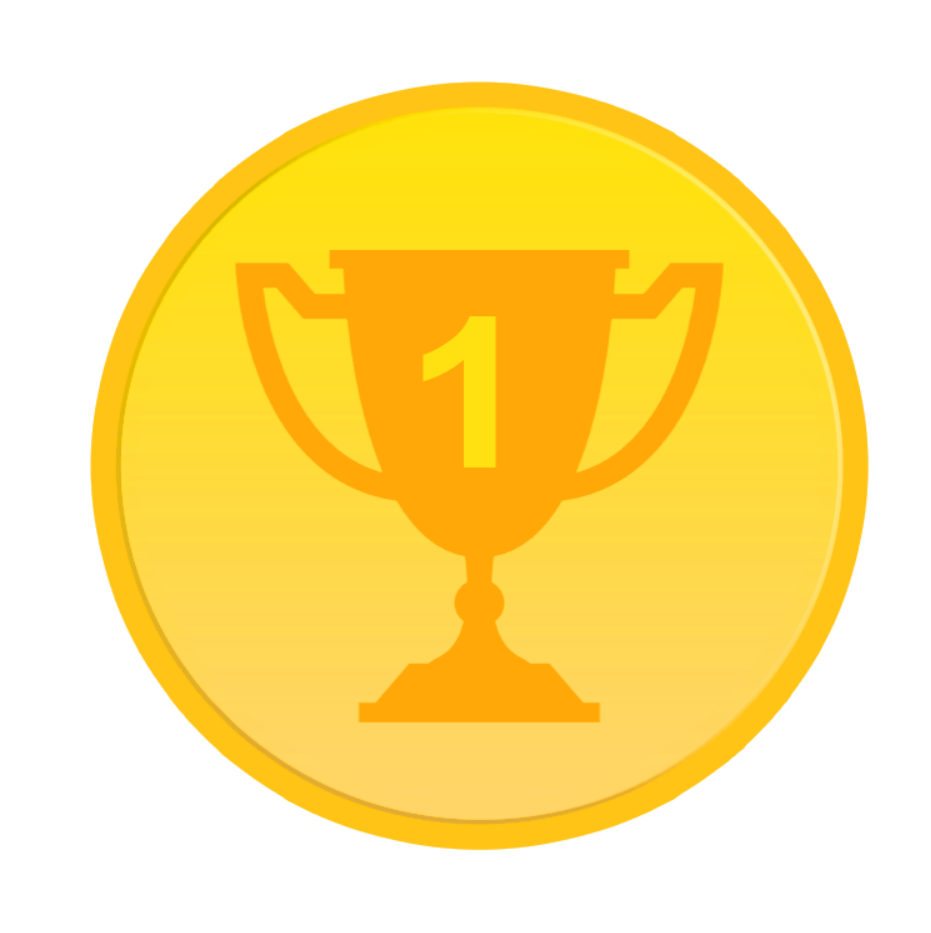 Jogador 2
__________
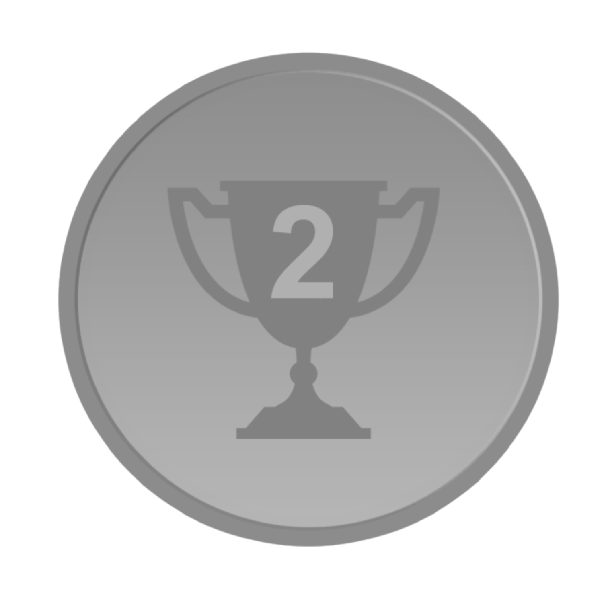 Jogador 1
__________
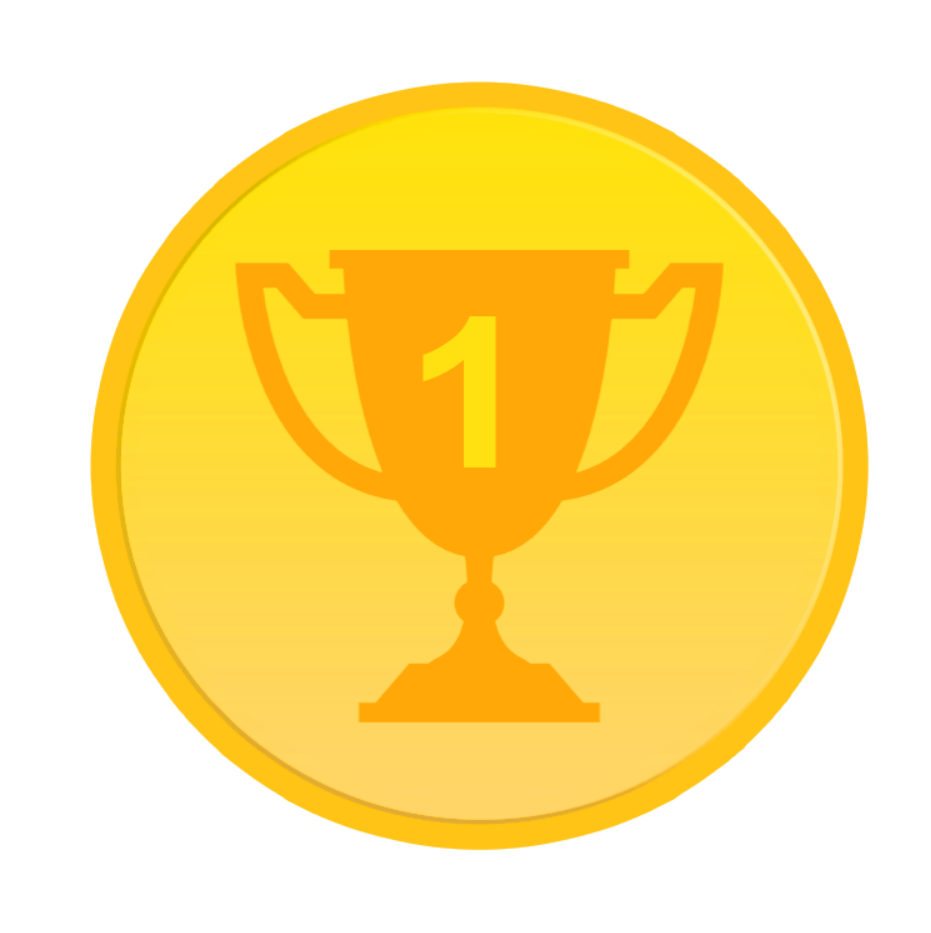 Jogador 2
__________
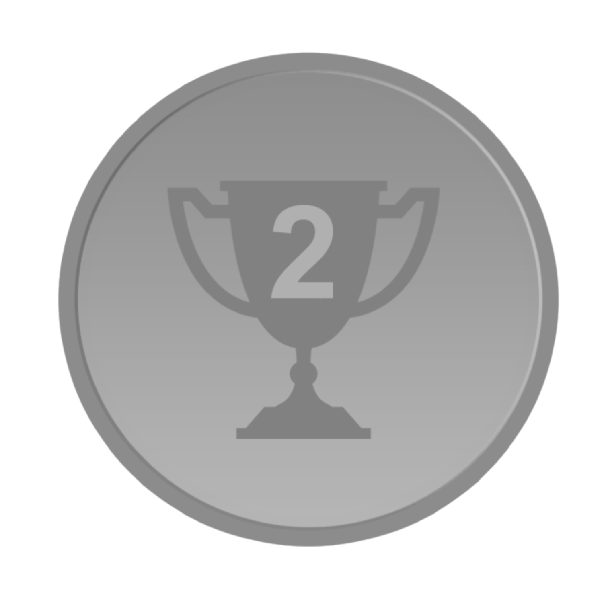 Jogador 1
__________
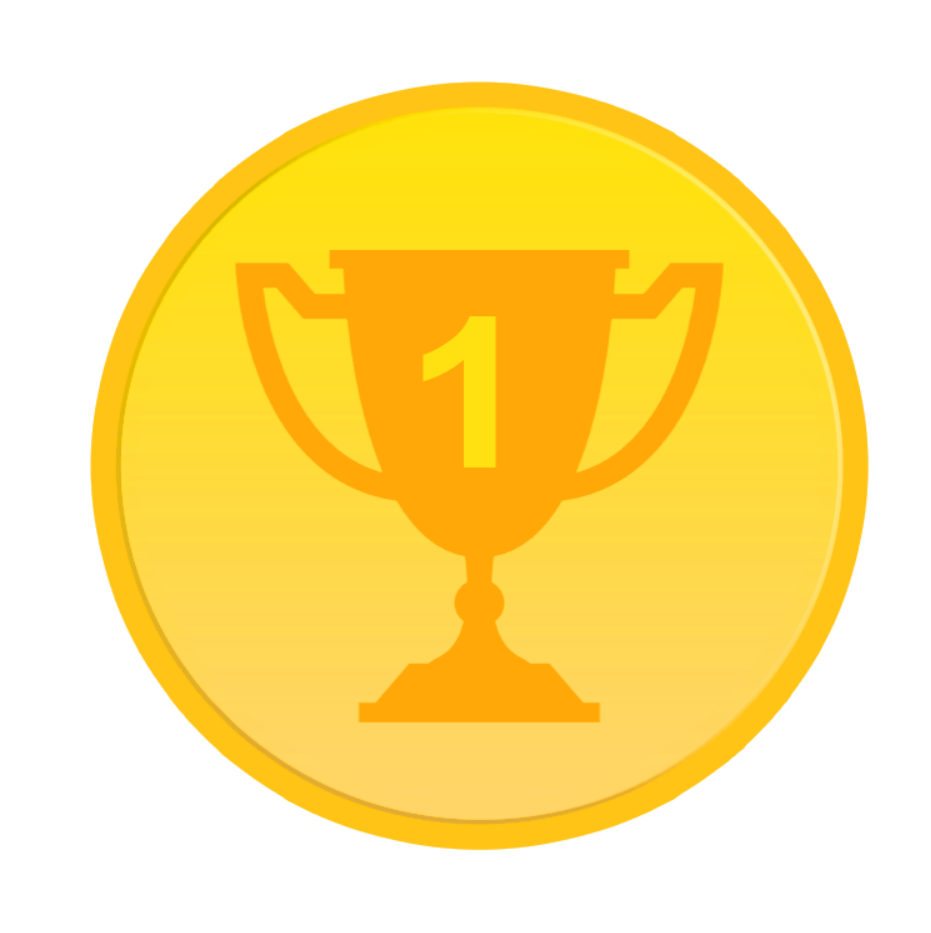 Jogador 2
__________
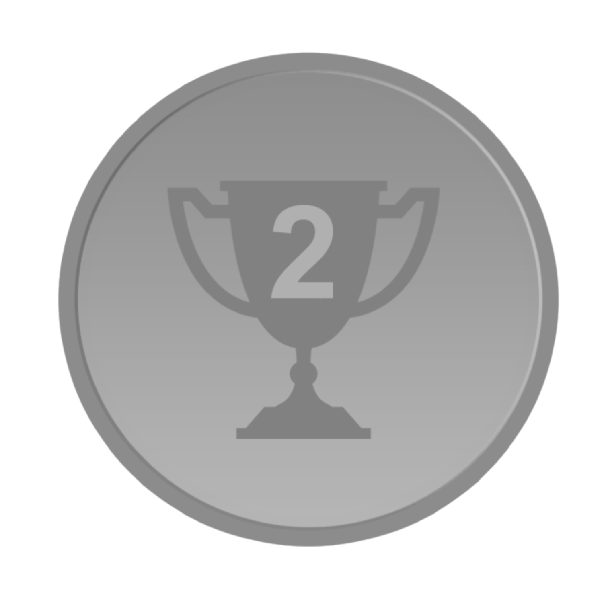 Jogador 1
__________
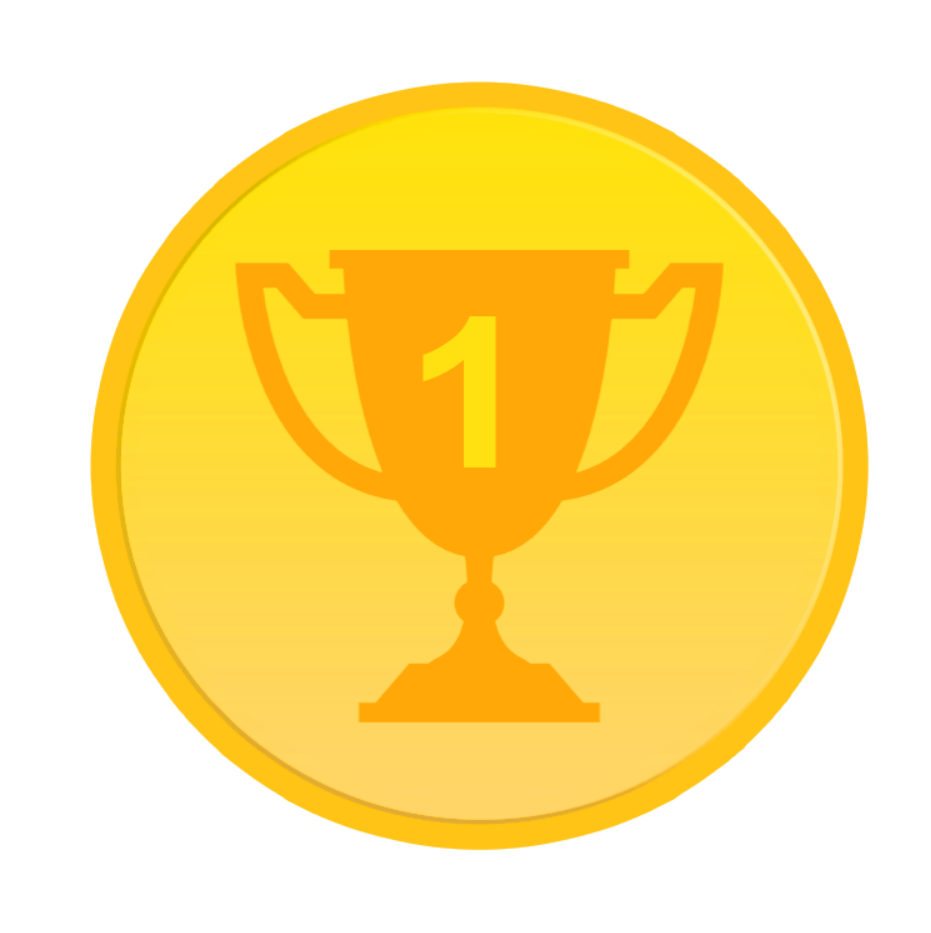 Jogador 2
__________
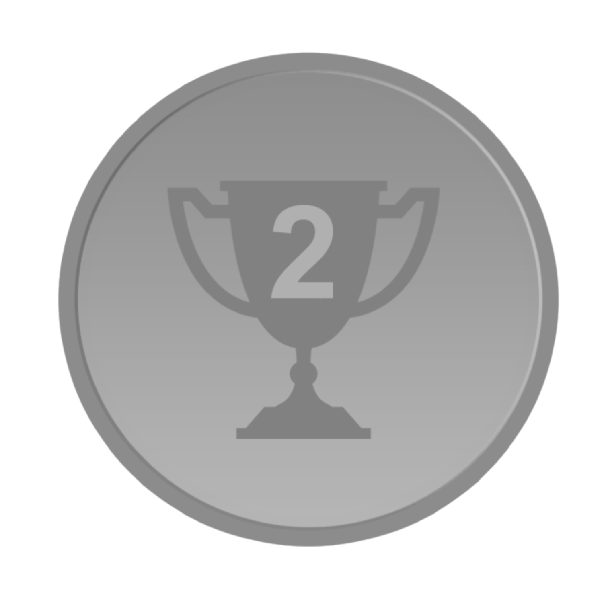 Jogador 1
__________
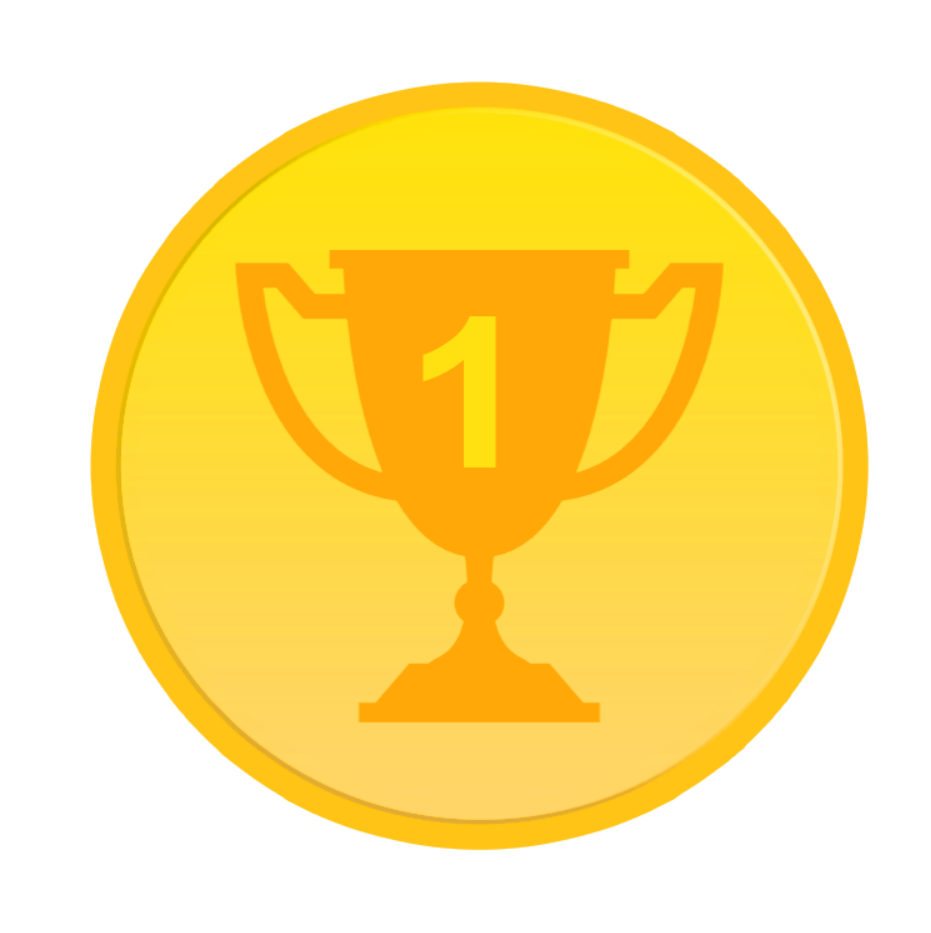 Jogador 2
__________
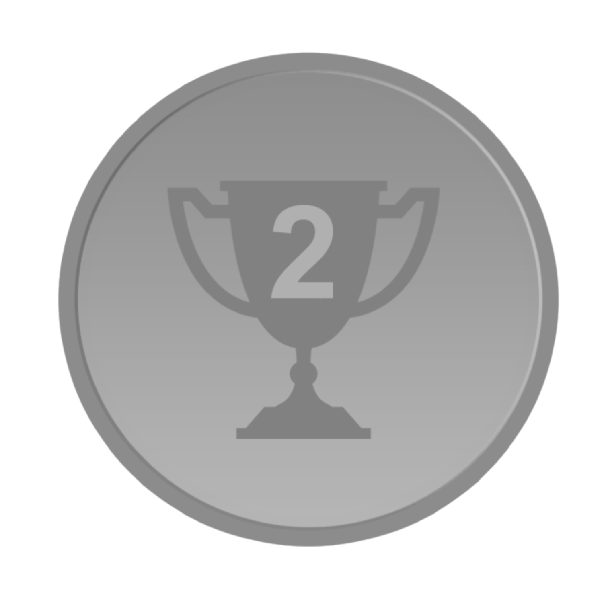